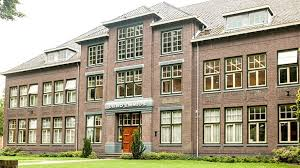 Ubbo Emmius Scholengemeenschap
Stationslaan
Stadskanaal

Decaan VWO:
Angela Haerkens
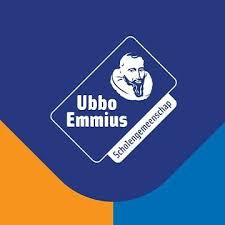 Wat is LOB

Schoolvak (PTA)
KWT vak
Wat is er in vwo3 aan LOB gedaan?
Profiel gekozen 
Gewerkt met keuzeweb
Testuitslagen LC DATA
Bezoek HBO NHL Stenden
Stagedag
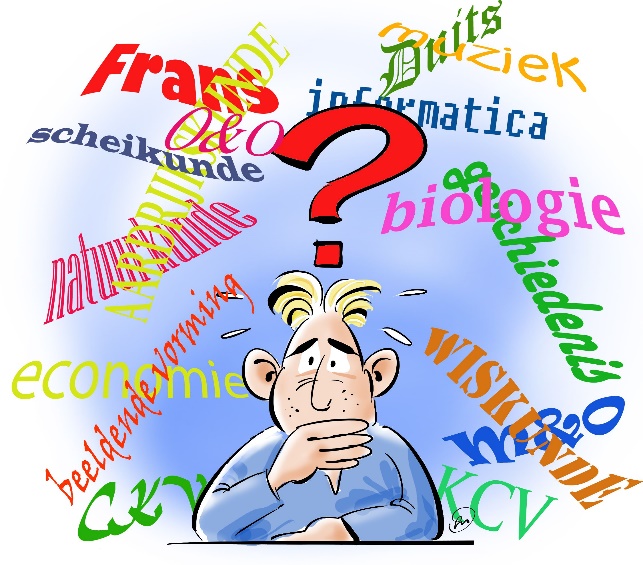 COLLEGECARROUSEL VWO 4
Hoe werkt men aan de universiteit?
Per faculteit die
   aansluit bij het
   huidig profiel
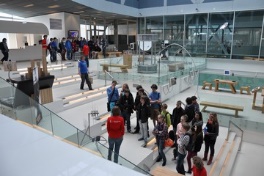 Studeren in het HO
Binnen het hoger onderwijs is er veel ruimte om je eigen studietraject uit te stippelen, binnen en buiten je eigen opleiding
Vanaf het begin van de studie krijg je een studieloopbaanbegeleider, vergelijkbaar met een mentor op de middelbare school
Een studiejaar is verdeeld in vier periodes van tien weken
Aan het einde van een periode vinden de tentamens plaats
Het hoger onderwijs werkt met studiepunten
HBO en WO
HBO
Praktijk gericht
Begeleiding
4-jarige bachelor
WO
Theoretisch(er)
Zelfstudie
3-jarige bachelor
1- of 2-jarige master
Verschil HBO en WO (vervolg)
HBO                                WO
Leren voor beroep                    . Leren onderzoek te doen
Beroepsbeeld duidelijk              . Beroepsbeeld nog niet                                                                                     duidelijk
Vooral praktisch                       . Vooral theoretisch
Bestaande kennis toepassen      . Nieuwe kennis ontdekken
      in de praktijk                             en delen
Vaardigheden en houding          . Vaardigheden voor onderzoek
      voor beroep                               en wetenschap
Veel verschillende vakken          . Minder vakken, meer 
                                                     verdieping
Leerstof gespreid behandeld      . Leerstof geconcentreerd in hoog
                                                     tempo behandeld
Veel groepsgewijs les                . Veel zelfstandig leren
Vaak in klasverband                  . Vaak in grote collegezalen
Opgeleid voor een beroep          . Opgeleid voor een functie
Klikken om tekst toe te voegen
Doorstroommatrix HBO/WO
Hoe nu verder?
Twee/drie jaar om een goede vervolgopleiding te vinden
Vwo 4 oriënterend
Vwo 5 oriënterend/diepgang
Vwo 6 diepgang en beslissen
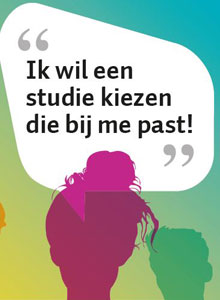 Waar ben ik goed in?
 Waar liggen mijn interesses? 
 Wat vind ik belangrijk. 
Praat met vrienden en familie. Pas wel op voor overtuigingen en meningen van anderen!
0rientatie = verkennen
Overzicht van alle studies in Nederland:

www.studiekeuze123.nl/van-profiel-naar-studie

Tips: 
 Maak een top 3 van interesse gebieden
  Weet je al wat je wilt gaan doen?Onderzoek dan toch ook alternatieven, zodat je zeker weet dat je niets over het hoofd ziet
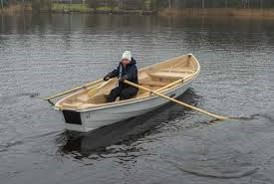 studiekeuzeactiviteiten
Online Studiekeuzelab Voorlichtingsweek: 
    21 t/m 26 september 
www.studiekeuzelab.nl

Online bachelorweek RuG
    2 t/m 6 november
www.rug.nl/onderwijs/bachelor

 Buitenlandbeurs: 20 & 21 november 2020              Utrecht
www.buitenlandbeurs.nl

 Beroepenvoorlichting Groningen: 9, 10 en 11     februari 2021 
www.beroepenvoorlichtinggroningen.nl
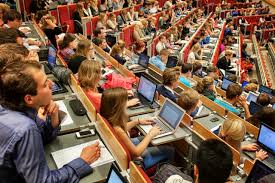 vervolg
Interview met een beroepsbeoefenaar
Testen 
www.icares.com/test/start/education
www.leiden.studiekeuzeplein.nl
Infomarkt ism Winkler Prins(vervalt dit jaar)
Studiekeuzeworkshop (V5)
Gesprek(-ken) met decaan
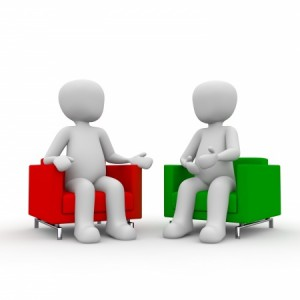 studiekeuzelab
Ga van 21 t/m 26 september 2020 aan de slag met je studiekeuze tijdens de online voorlichtingsweek op  www.voorlichtingsweek.nl

Wat kun je verwachten: 
Informatieve en interactieve online voorlichtingen; 
 Minimaal 8x per dag een webinar van 30 minuten waarin je vragen kunt stellen; 
 Verschillende onderwerpen, zoals: Sterke Punten Training, info over studeren in het hoger onderwijs, voorlichtingen over een stap naar het buitenland en speciale webinars voor ouders; 
1-op-1 studiekeuze-coaching (in 15 minuten); 
 Studenten en voorlichters van verschillende scholen en opleidingen die alles vertellen over hun school en opleidingen
Online opendag
Deelnemen aan live voorlichtingen 
 Veel opleidingen hebben livestream, waarbij je vragen kunt stellen aan docenten en studenten 
 Eerder opgenomen voorlichtingen en livestreams kunnen terug gekeken worden 
 Om toegang te krijgen tot de online Open Dag meld je je aan bij de hogeschool of universiteit van je keuze 
Aanmelden en informatie via websites
bachelorweek RuG 2 t/m 6 novwww.rug.nl/education/bachelor/bachelors-open-dayonline open week (verplicht voor V5 minimaal 3 studies kiezen inschrijven vanaf 01 oktober)
Je kunt zelf je programma samenstellen. Keuze uit:
Presentaties bacheloropleidingen
Je kiest vooraf van welke opleidingen je de online presentatie wilt bezoeken. Vervolgens krijg je van die opleiding informatie over de vorm waarin zij hun voorlichting aanbieden. Meestal kun je tijdens en/of na afloop ook live met medewerkers en studenten chatten.
Studiekeuzeworkshops: V5 hier op school in dec of online
verdiepen
Meeloopdag
Webclass (voor V5)
Interview met een beroepsbeoefenaar
Mail een student
Gesprek met de decaan (kan altijd)
Online meeloopdag
Tijdens de Online Meeloopdag ervaar je vanuit huis één of meerdere lessen van een opleiding 
 De manier waarop dit wordt aangeboden kan per opleiding verschillen 
 Zo is het mogelijk dat er live sessies worden aangeboden, maar eerder opgenomen lessen zijn ook mogelijk. Ook zal er mogelijkheid zijn om vragen te stellen 
 Aanmelden en informatie via websites NB: indien mogelijk zullen meeloopdagen fysiek in kleine groepen georganiseerd worden
Rondleidingen over de campus
Om toch sfeer te kunnen proeven worden fysieke rondleidingen aangeboden in kleine groepen 
Hierbij kan ook nader kennis gemaakt worden met een aantal opleidingen naar keuze
Aanmelden en informatie via websites
Mail een studentwww.rug.nl/maileenstudent
Contact met studenten is een van de belangrijkste factoren bij het maken van een studiekeuze. 
In een gesprek met een student kom je weer andere dingen te weten dan je leest in een brochure of hoort tijdens een open dag 
Iedere hogeschool of universiteit heeft inmiddels een platform waar je via socialmedia contact kunt zoeken met een student
Wie doet wat?
De decaan: reikt klassikaal mogelijkheden aan en is bereikbaar voor vragen, 
Zal individuele gesprekken voeren
De mentor: in gesprekken met de leerlingen kan LOB aan de orde komen
De ouders: op de hoogte blijven en stimuleren
Maar de leerling moeter vooral zelf mee aan de slag
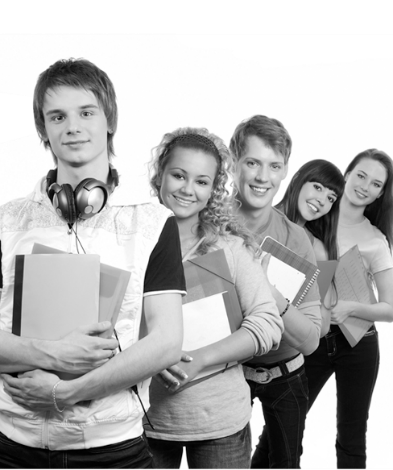 Portfolio
Van alle LOB-activiteiten wordt een kort verslag geschreven, waarin o.a. de ervaringen onder woorden worden gebracht.
Eind V4 en V5 portfoliogesprek = een gedegen voorbereiding op het intake/ matchingsgesprek HBO of WO
Inschrijving studie
Decentrale selectie voor 15 januari
Andere studies voor 1 mei
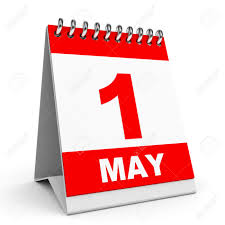 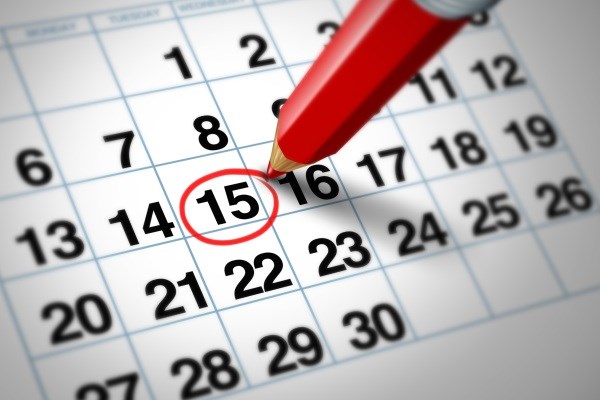 NumerusFixus /Decentrale selectie
Wanneer er een beperkt aantal studenten geplaatst kunnen worden is er sprake van een numerusfixus
Je gaat ‘solliciteren’ naar studieplek
Selectie gebeurt altijd door opleiding zelf 
Selectiecriteria: eerdere schoolprestaties / motivatie / persoonlijkheid / evt. CV / evt. opdrachten of toetsen
Hoe vaak je mag deelnemen aan sectieprocedure verschilt per instelling van 1 tot maximaal 3 keer
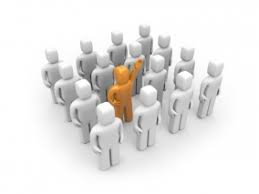 Selectie studies 2021/2022
Opleidingen geven selectie aan tussen september en december
www.studiekeuze123.nl/selectie
2 selectiestudies inschrijven( ook dezelfde studie bij verschillende uni)
Uitzondering: geneeskunde, tandheelkunde, mondzorg, fysiotherapie en verloskunde
In het hbo stopt een derde van de eerstejaars;  aan de universiteiten een kwart.
In september is al te voorspellen wie snel zal stoppen. 
Wie studiekeuze baseert op status (salaris) van een beroep stopt vaker dan wie kiest om inhoudelijke interesse.
School-cijfers zijn ook een goede voorspeller.
Uitvallers: - lieten zich niet goed informeren, - maakten pas laat een keuze. - kiezen om de stad en het studentenleven
  - BSA 45 van 60 pnt / 2 jaar niet deze bachelor
Intake/matchingsgesprekkenUitvallers vooraf aan te wijzen
Studiepunten (Credits)
Een vierjarige bachelor hbo-opleiding bestaat uit 240 studiepunten 
Een driejarige wo-bachelor bestaat uit 180 studiepunten
     Elk jaar kun je 60 studiepunten halen Eén studiepunt staat volgens de Nederlandse wet gelijk aan 28 uur studeren 
Begin je gemotiveerd en pak je de studie goed op, dan mag je verwachten dat je het eerste jaar met 60 studiepunten af kunt sluiten
Het aantal studiepunten verschilt per vak/tentamen
Je studiepunten zijn ‘binnen’ wanneer het tentamen met minimaal een 5.5 is afgesloten
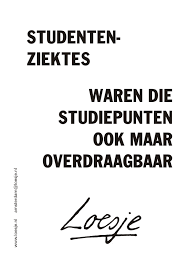 Bindend Studieadvies (BSA)
Een bindend studieadvies (BSA) is een beslissing van de opleiding over jouw studievoortgang
Elke student krijgt een studieadvies aan het einde van het eerste studiejaar 
In het eerste jaar moet je een minimum aantal studiepunten halen om je studie te kunnen voortzetten. 
Het aantal studiepunten verschilt per onderwijsinstelling
Haal je dit minimum aantal punten niet dan moet je stoppen met je opleiding, tenzij er voor jou bijzondere omstandigheden gelden
Extra ondersteuning/voorzieningen
Belangrijke data
RuG; Bezoek Online de bacheloropleidingen van de RUG
2 t/m 6 november 2020 
Inschrijving vanaf 1 oktober 2020

25 t/m 29 januari 2021
Inschrijving vanaf 1 januari 2021
(Hopelijk weer op RUG)

zaterdag 17 april 2021:11.00-16.00 uur
Inschrijving vanaf 15 maart 2021www.rug.nl
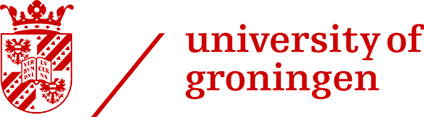 Hanze Hogeschoolwww.hanze.nl
Online open dagen:
Zaterdag 14 november 2020: 10.00 -16.00 uur
Online Open Dag - 14 novemberOp 14 november is de Online Open Dag. Studiekiezers kunnen live voorlichtingen en Q&A's volgen, in gesprek gaan met studiekeuzeadviseurs en verschillende video's bekijken. Ouders kunnen de live Oudervoorlichting bijwonen. Kijk voor meer informatie op hanze.nl/opendag.
Vrijdag 11 december 2020: 15.00 -18.00 uur (alleen numerusfixus opleidingen)
Zaterdag 13 februari 2021: 10.00 -16.00 uur
Vrijdag 26 maart 2021:16.00 -19.00 uur 


NB: Indien mogelijk zal de open dag van de fixus opleidingen fysiek plaatsvinden
Hanzetours
Natuurlijk willen studiekiezers ook écht ervaren waar ze straks misschien gaan studeren. Dat kan door mee te doen aan één van de Hanzetours. Tijdens een Hanzetour krijgen studiekiezers in kleine groepen een rondleiding door de gebouwen en langs onze studies. Studenten vertellen alles over de sfeer van het studeren aan de Hanzehogeschool. Op aanvraag zijn Hanzetours voor schoolklassen ook mogelijk. We hopen alle studiekiezers te verwelkomen tijdens een Hanzetour. Kijk voor meer informatie op hanze.nl/hanzetours.
Hanze studiecafé
Het Studiekeuzecafé van de Hanzehogeschool biedt jou de mogelijkheid om informeel met een student te spreken van één of twee opleidingen
Wanneer: di. 9 maart & di. 15 juni 2021
Gezellig én informatief. 
Het Studiekeuzecafé brengt studenten en studiekiezers bij elkaar
www.hanze.nl                           

l
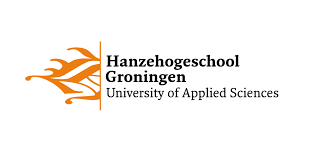 NHL Stendenwww.nhlstenden.com
NHL/StendenOnline open dagen:
Zaterdag 7 november 2020: 10.00 -16.00 uur
Zaterdag 6 februari 2021: 10.00 -16.00 uur
Donderdag 1 april 2021: 18.00 –21.00 uur
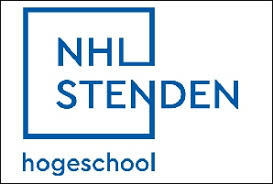 Windesheimwww.windesheim.nl
Windesheim Online open dagen: 
   2 t/m 6 november
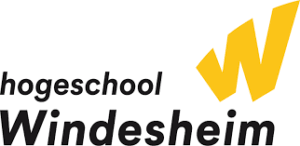 Jouw keuze samengevat
Ontdek: Ontdek je mogelijkheden en maak een selectie van studies die jij met elkaar wilt vergelijken.
Vergelijk: Bezoek open dagen, vergelijk opleidingen en maak je selectie kleiner. Maak een top 5 van opleidingen waar jij je verder in verdiept.
Kies: Kies jouw opleiding en informeer jezelf over de praktische zaken die horen bij het aanmelden en studeren.
www.studiekeuze123.nl/checklist
Bereikbaarheid decaan
Ahaerkens@ubboemmius.nl

Decanenkamer t.o. mediatheek
Maandag t/m donderdag
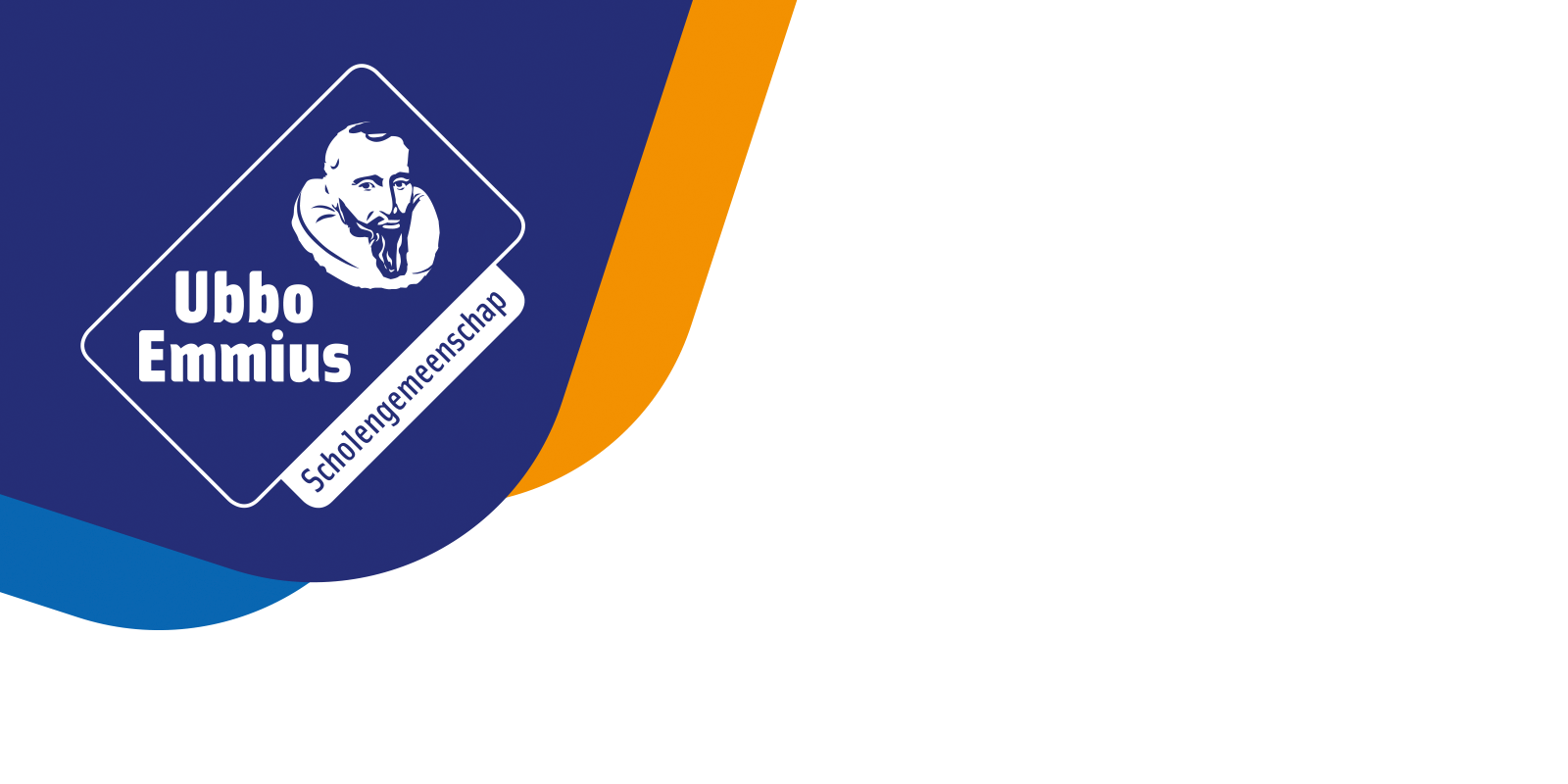 Einde
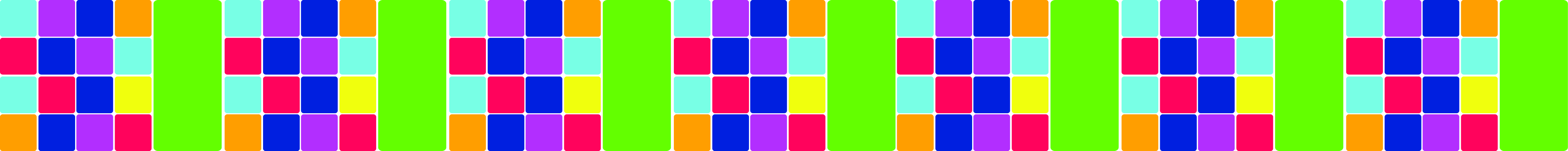